독도영토학주제:간도의 국제법적 지위간도 분쟁의역사
21801601
중국어중국학과
오병찬
분쟁의역사
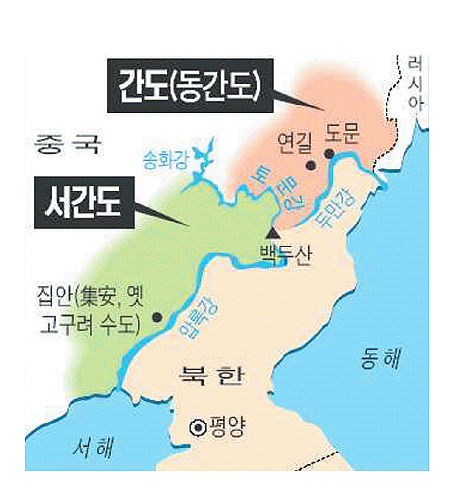 명나라 망하고 청나라 등장.

청나라는 여진족이 만든 나라 여진족의 발원지는 북간도

중국의 사신과 조선의 사신의 합의

백두산 정계비
분쟁의 역사
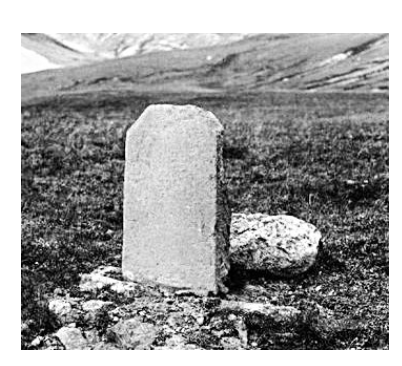 백두산 정계비[ 白頭山定界碑 ]
1712년 조선과 청이 국경선을 정하고 백두산에 세운 비석.
“西爲 鴨綠, 東爲 土門 故於分水嶺上”
 ‘서쪽의 압록과 동쪽의 토문을 분수령으로 삼는다.’
분쟁의역사
을사조약



간도협약
- 일본과 청나라가 맺은 협약
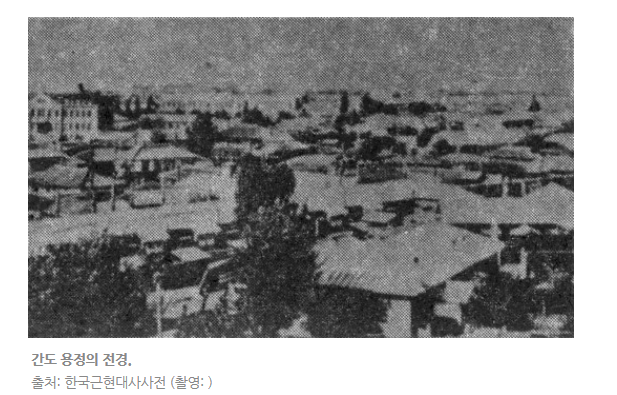 분쟁의역사
분쟁의 역사에 대한 간략한 동영상

2분 ~ 5분47초


https://www.youtube.com/watch?v=IdHYjW_GEtA